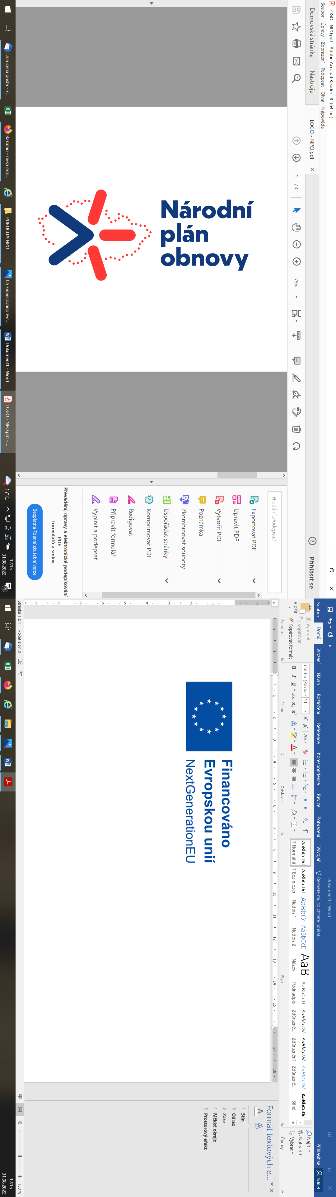 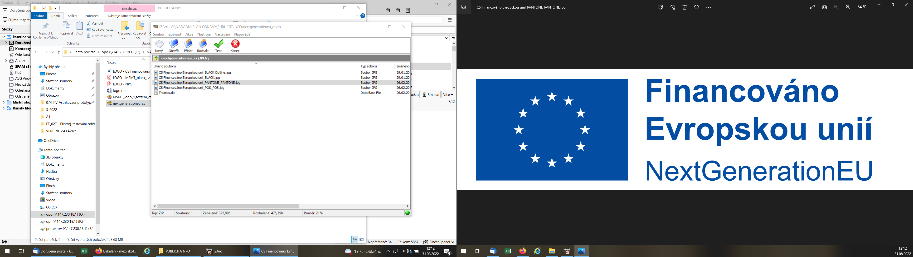 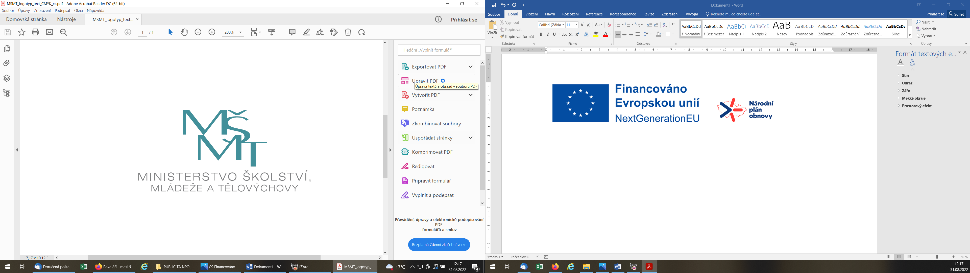 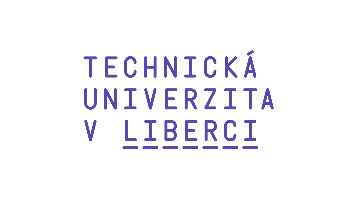 Centrum oceňování majetku
Specializační studiumOceňování obchodních závodů (podniků)DANĚ – 10 Cla(1 výuková hodina)
Ing. Martina Černíková, Ph.D.

+420 485 352 408
martina.cernikova@tul.cz
www.com.tul.cz
Daně  10 Cla
Obsah
Základní principy.
Druhy cel.
Klasifikace zboží.
Základní pojmy.
Celní sazby.
Celní režimy.
3
Centrum oceňování majetku
Daně  10 Cla
Cla – základní principy
Společný přístup EU.
Legislativa – Celní kodex EU, Celní zákon č. 242/2016 Sb.
Jedná se historicky o nejstarší „daň“, správcem je celní orgán.
Cla jsou významným nástrojem obchodní politiky.

Celní hodnota 
= základ pro výpočet cla = > skutečně placená cena zboží uvedená v příslušné měně + vedlejší pořizovací výdaje včetně dopravy, poštovného.

Druhy cel:
dovozní;
vývozní (není používáno);
vyrovnávající (x vládní subvence);
odvetná;
antidumpingová.
Centrum oceňování majetku
Daně  10 Cla
Celní území
Celní pohraniční pásmo („okraj“ EU)
Celní vnitrozemí (ČR)


Klasifikace zboží při vstupu na území EU

Původ (zkoumána země původu).
Druh (kombinovaná nomenklatura dle celního sazebníkuTARIC).
Status ( zboží Unie či zboží zahraniční).
Charakter ( obchodní zboží x  neobchodní zboží  – jedná se pouze o dary mezi fyzickými osobami v úhrnné výši do  45 EUR, jinak  obchodní zboží).


Osvobození od cla do 150 EUR.
5
Centrum oceňování majetku
Daně  10 Cla
Celní sazby
Smluvní (dle GATT – dovoz z USA, Kanada, Austrálie, Japonsko).
Všeobecné (výjimečně).
Jednostranné ( pro některé zboží).
Preferenční (pro některé státy), například:
            Evropský hospodářský prostor (Island, Lichtenštejnsko, Norsko;
            dovoz z rozvojových a nejméně rozvinutých zemí.

Zastupování v celním řízení
Nepřímý zástupce (jedná vlastním jménem na účet jiné osoby - OSVČ).
Přímý zástupce (jedná jménem i na účet jiné osoby - zaměstnanec).
6
Centrum oceňování majetku
Daně  10 Cla
Celní režimy
Režim propuštění zboží do volného oběhu (základní režim).

Zvláštní režimy
tranzit (vnější a vnitřní tranzit); 
uskladnění (uskladnění v celním skladu a svobodná pásma); 
zvláštní účel (dočasné použití a konečné užití); 
zušlechtění (aktivní a pasivní zušlechťovací styk).
7
Centrum oceňování majetku
Daně  10 Cla
Struktura Celní správy ČR
Ministerstvo financí
	
   Generální ředitelství cel
	
     Celní ředitelství (8)
	
 Celní úřady


Celní úřady  vybírají při dovozu clo, daň z přidané hodnoty, spotřební a energetické daně.
8
Centrum oceňování majetku
Centrum oceňování majetku
Děkuji za pozornost
Ing. Martina Černíková, Ph. D.

+420 485 352 408
martina.cernikova@tul.cz
www.com.tul.cz